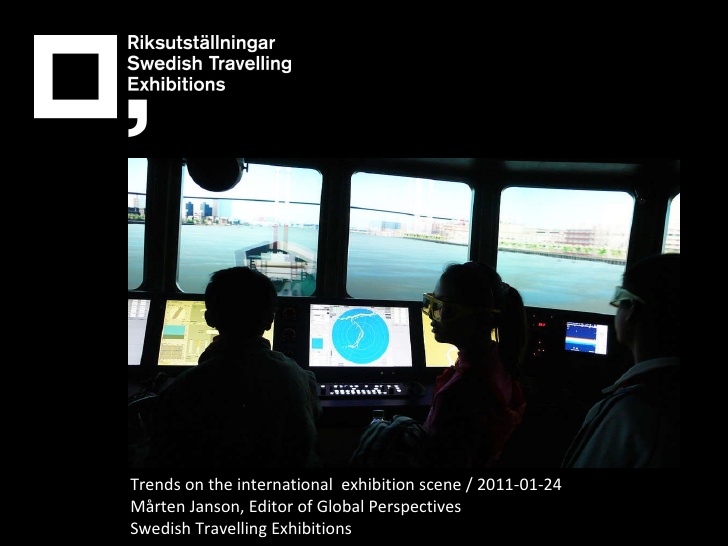 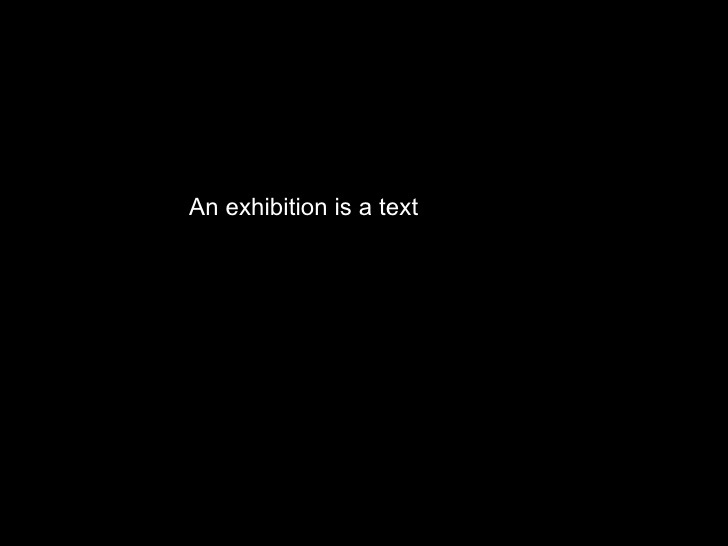 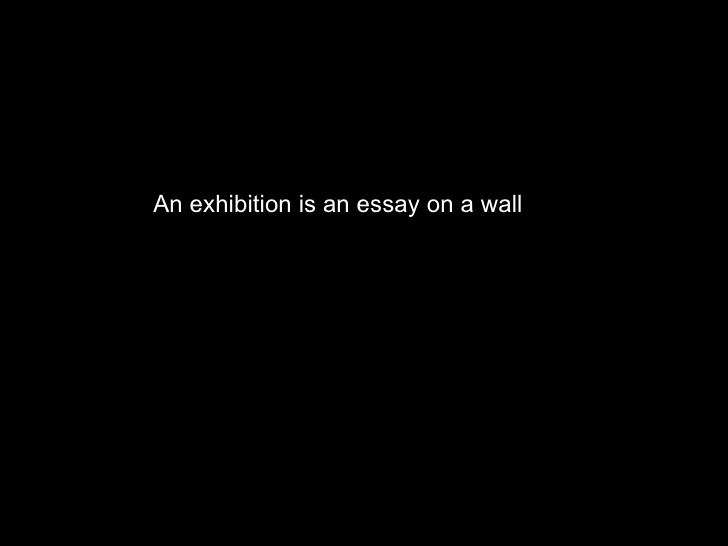 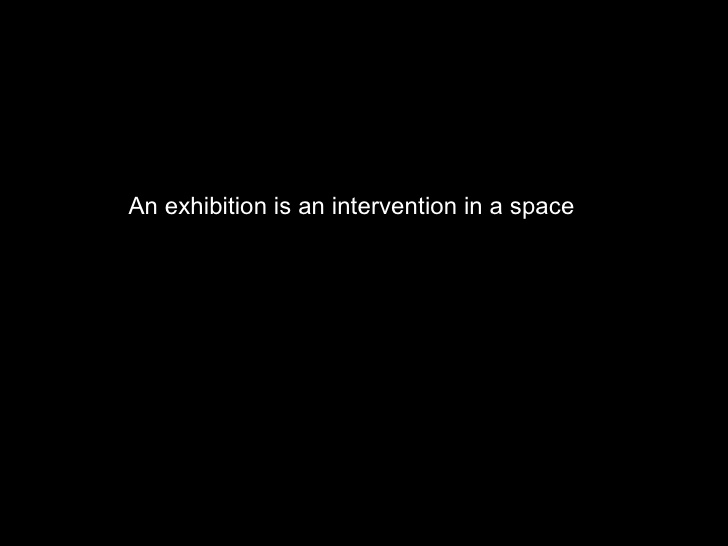 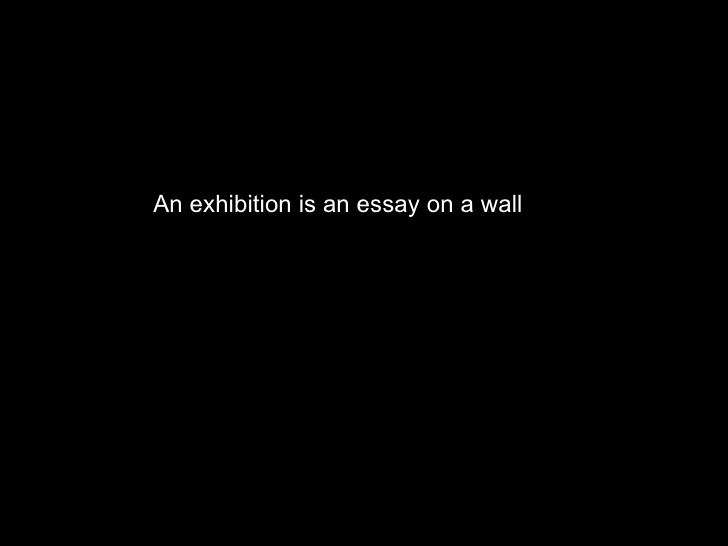 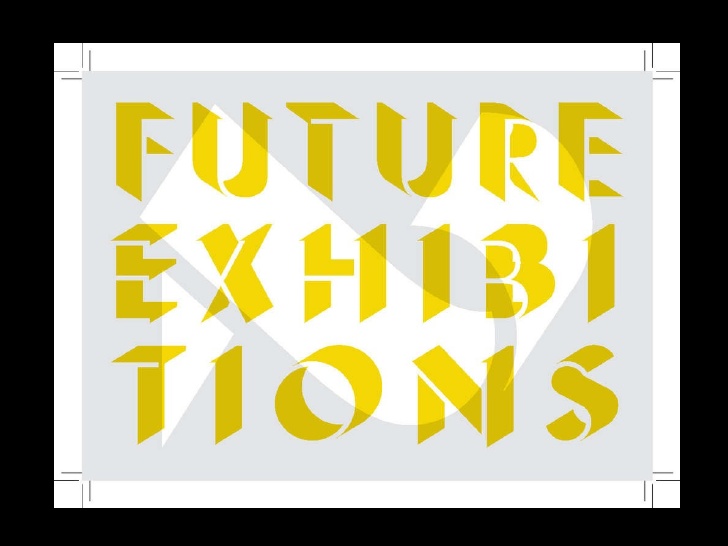 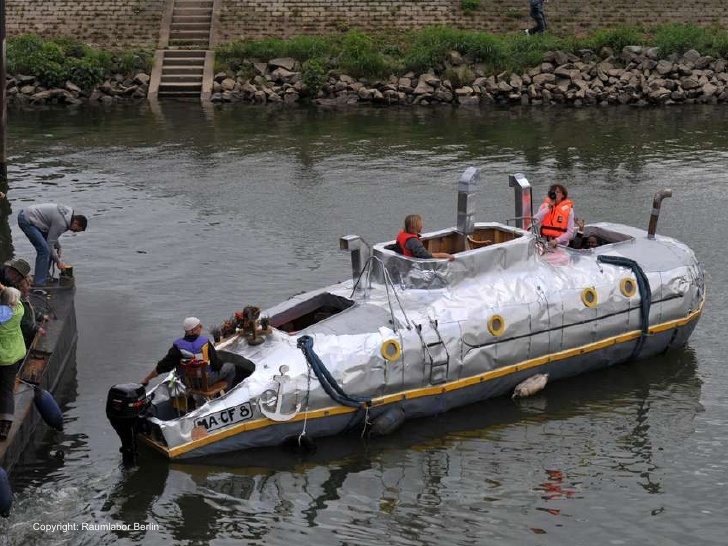 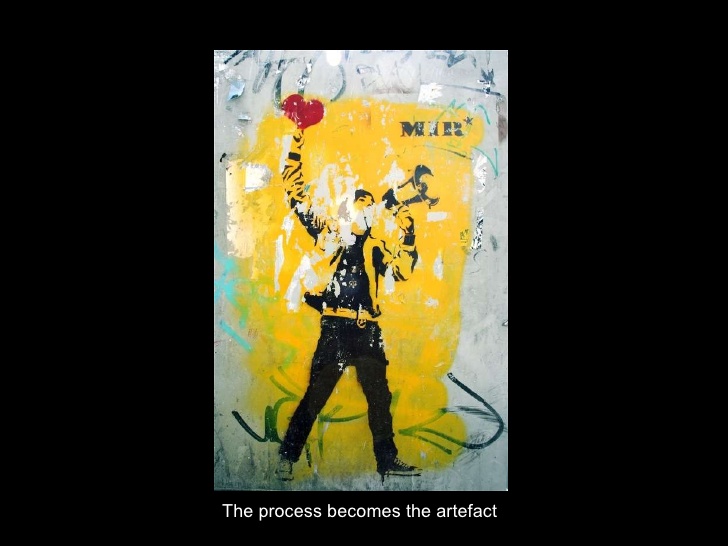 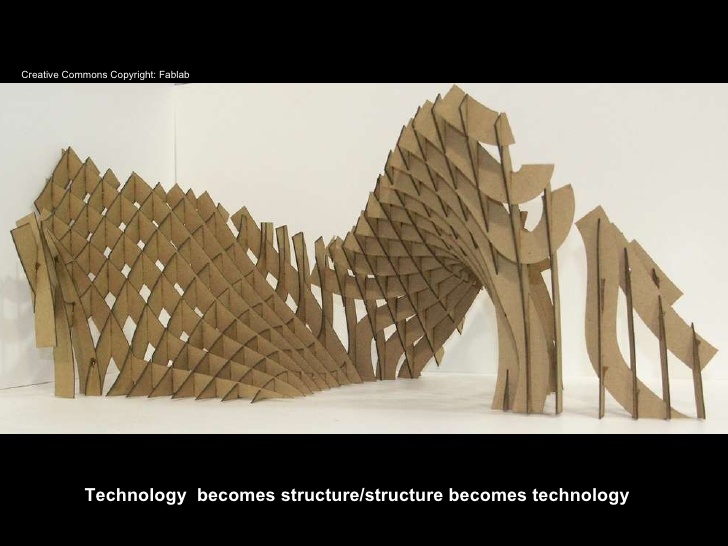 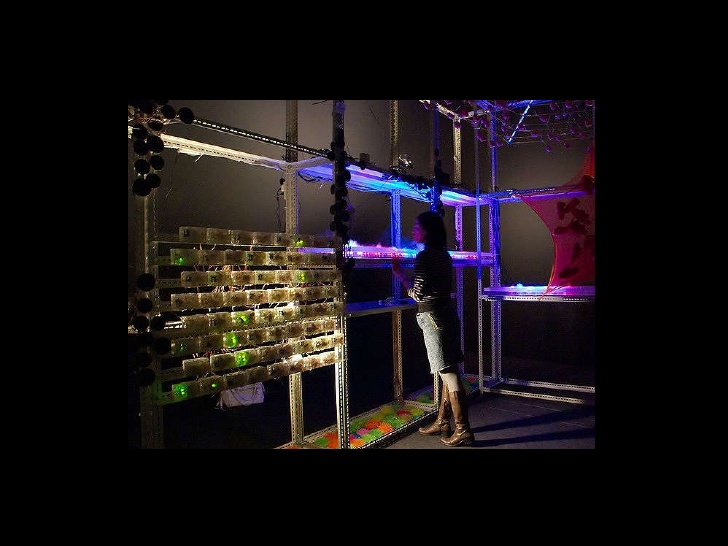 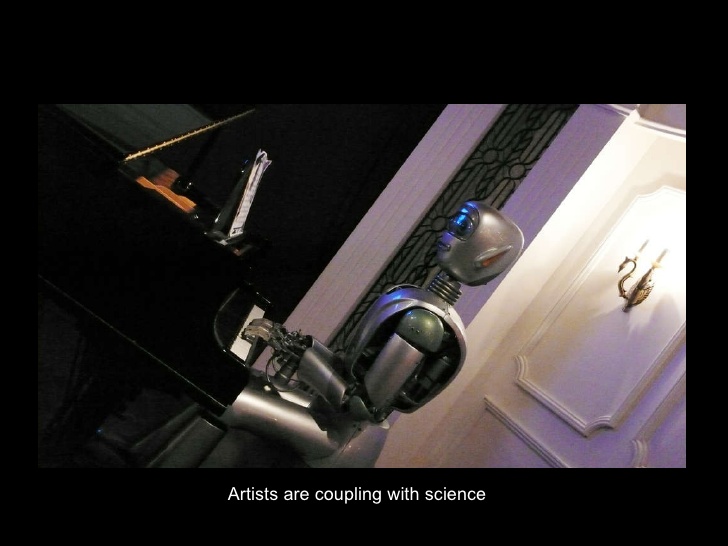 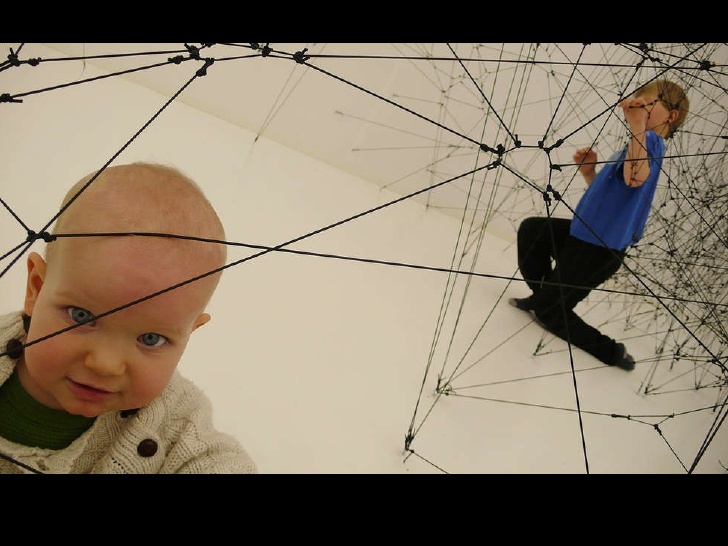 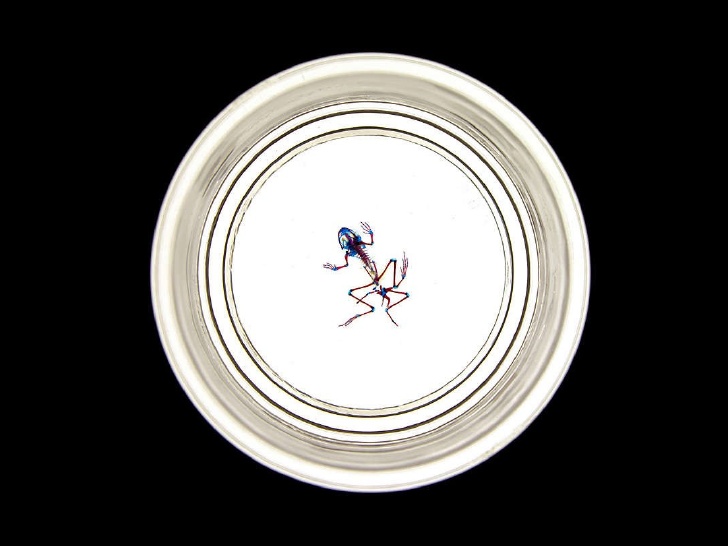 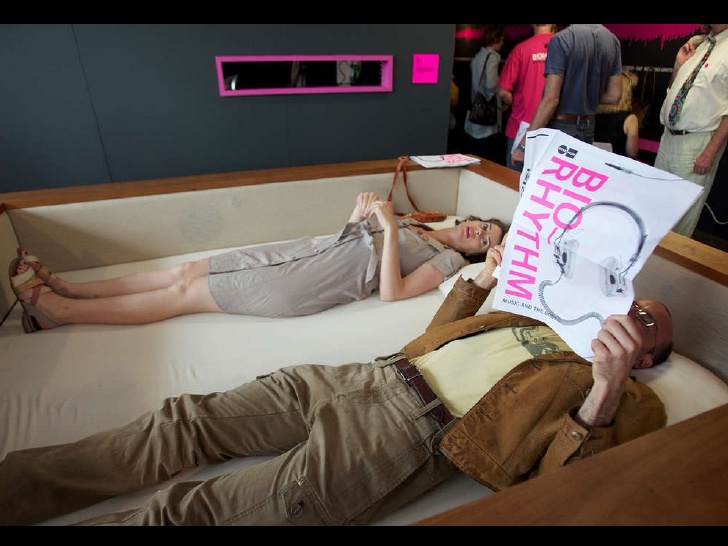 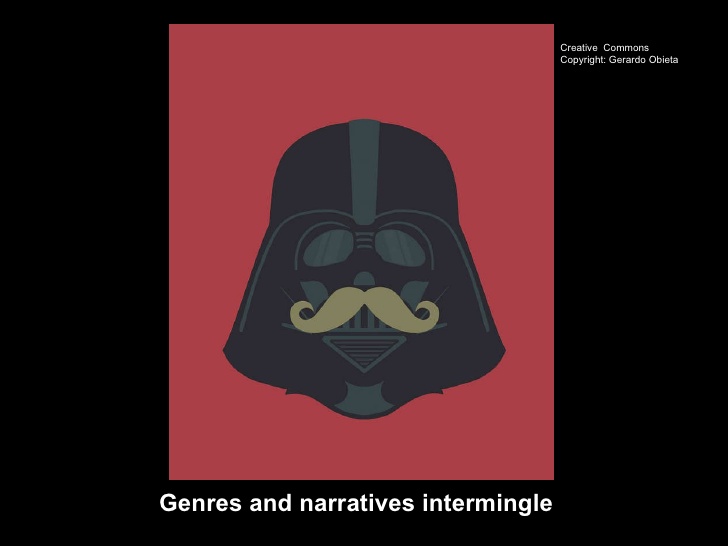 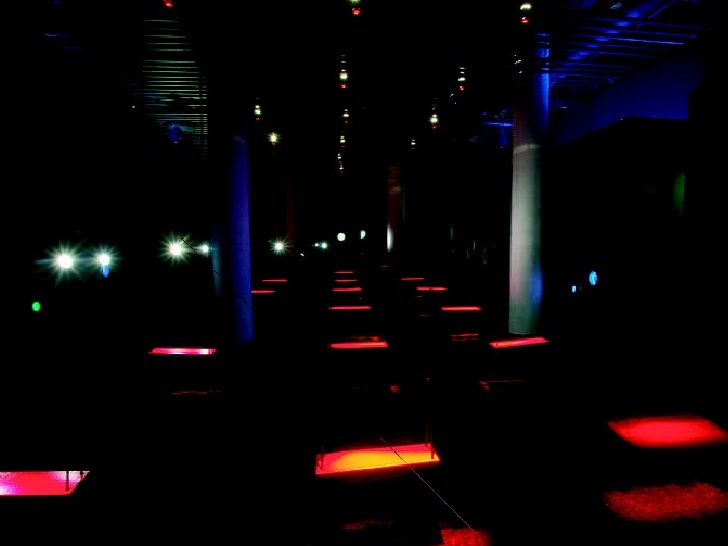 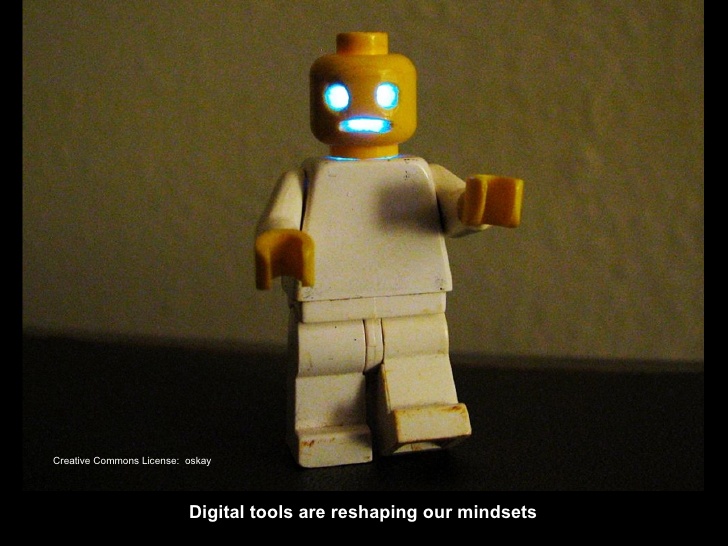 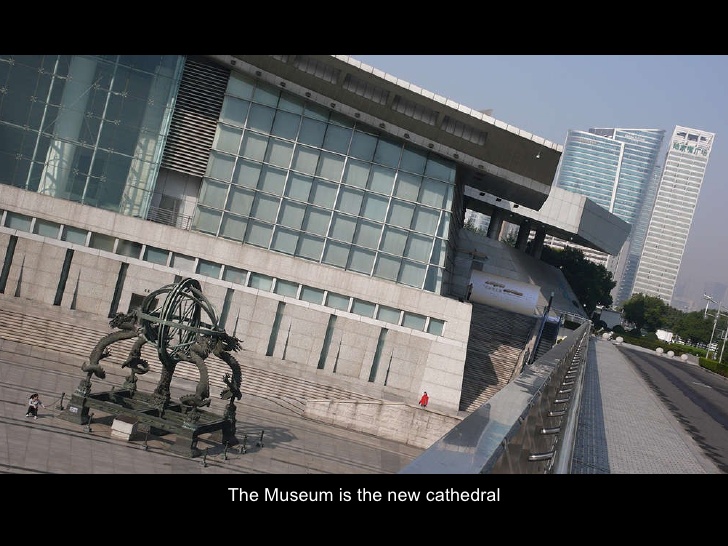 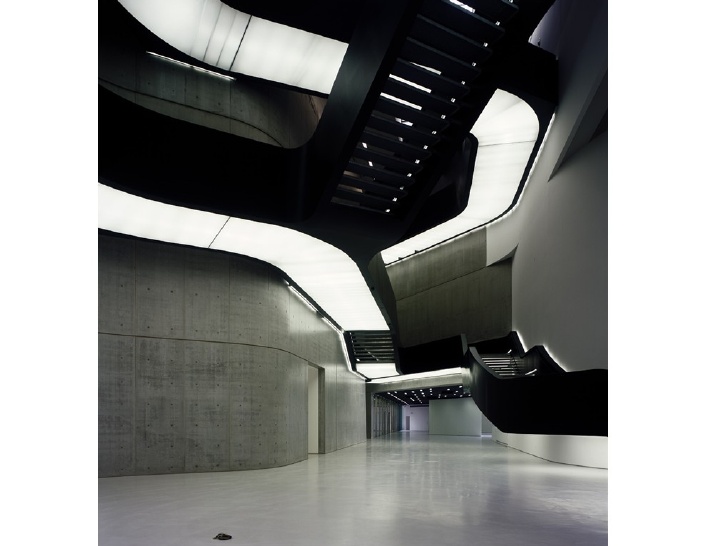 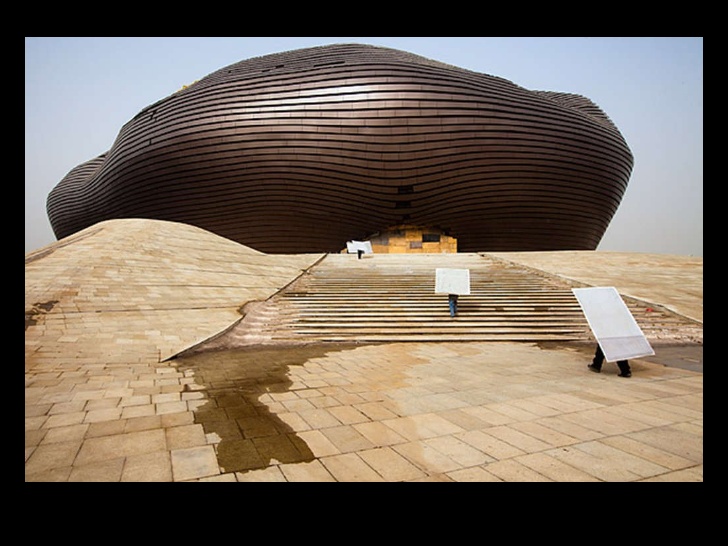 Ordos Art & City Museum / MAD Architects,Mongolia
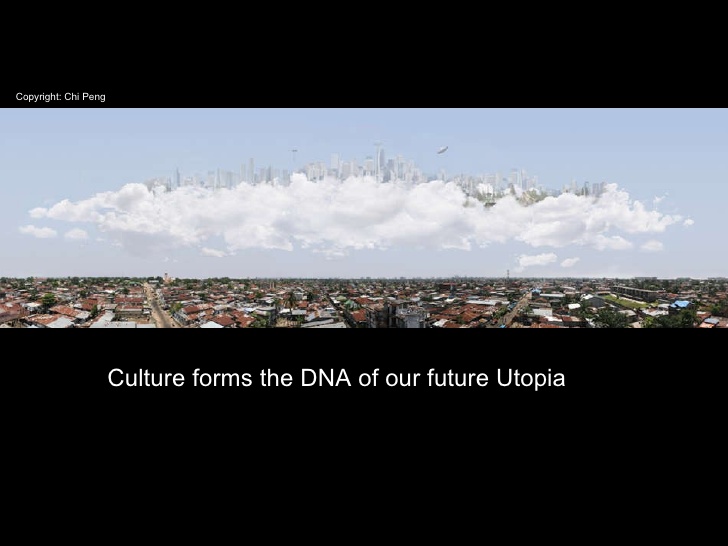